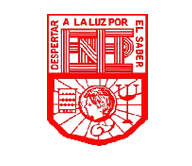 Escuela Normal de Educación Preescolar del Estado
Olga Liliana Castilla Urbina

Módulo I 
Aspectos Curriculares de la Educación Básica


Unidad I
Fundamentos generales del Plan de Estudios 2011 de Educación Básica
Desarrollo personal y para la convivencia
Desarrollo personal y para la convivencia
Exploración y comprensión del mundo natural y social
Pensamiento matemático
Lenguaje y comunicación